‘Zorg’ in het Cultureelerfgoedbeleid
Katrijn Van Kerchove, 
Departement Cultuur, Jeugd en Media
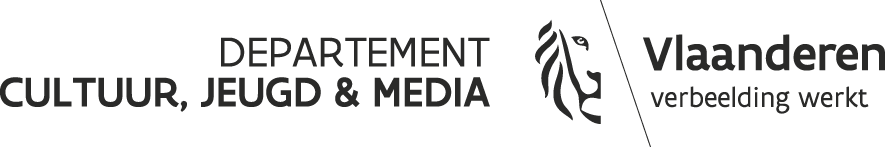 Toelichting bij…
wijze waarop het cultureel-erfgoedbeleid van de Vlaamse overheid aandacht besteedt aan
de zorg voor cultureel erfgoed
‘actieve’ en ‘passieve’ maatregelen voor het behouden en borgen van cultureel erfgoed 
niet zozeer acties die de Vlaamse overheid zelf opneemt, wel de verwachtingen die ze stelt
Voor een goed begrip…
Roerend en immaterieel erfgoed
Cultureel erfgoed, een gemeenschapsbevoegdheid​
c​ultureel erfgoed: ‘roerende en immateriële culturele uitingen die gemeenschappelijke betekenissen en waarden krijgen binnen een actueel referentiekader en die worden doorgegeven over generaties heen’ 
Objecten, archiefstukken, boeken, processies, vakmanschap,…
cultureel-erfgoedwerking: ‘het geheel van taken en processen dat een kwaliteitsvolle zorg voor en omgang met cultureel erfgoed garandeert’ 
5 functies: ‘herkennen en verzamelen’, ‘behouden en borgen’, ‘onderzoeken’, ‘presenteren en toeleiden’ en ‘participatie’
​<> Onroerend erfgoed, een gewestsbevoegdheid
monumenten, landschappen en archeologie ​
Verschillende regelgeving, ministers, administratie,…
Kerntaken cultureel-erfgoedbeleid
Ondersteunen: erkenning en subsidiëring van organisaties​ (Cultureelerfgoeddecreet)
​Beschermen: ​het identificeren van cultureel erfgoed met uitzonderlijke betekenis en het nemen van gerichte maatregelen om dat te bewaren en te behouden (Topstukkendecreet)
Borgen: het actief in stand houden, laten evolueren, en doorgeven aan volgende generaties van immaterieel erfgoed
​Beheren: collectie Vlaamse Gemeenschap en de erfgoeddatabanken als instrument voor het in kaart brengen van het roerend cultureel erfgoed
Beleidsinstrumenten
Internationale regelgeving of richtlijnen, conventies​
 Federale wetgeving​
 Vlaamse decreten​
Cultureelerfgoeddecreet (2017 > 2021)​
Topstukkendecreet 
Maar ook: Memoriaaldecreet, Decreet tot bescherming van het varend erfgoed, Indemniteitsdecreet (in wording) 
4. Visienota’s, conceptnota’s​ en instrumenten
Vb. visienota ‘Een beleid voor het borgen van immaterieel cultureel erfgoed in Vlaanderen’; Inventaris Vlaanderen; het Register en het platform immaterieelerfgoed.be.
Departement CJM
Afdeling Erkennen en Subsidiëren > team Kunsten en Cultureel Erfgoed
Focus op CE-organisaties: erkennen en subsidiëren
CED als basisinstrument

Afdeling Waarborgen en beheren > team Cultuurgoederen
Focus op CE: objecten en elementen
ICE, Topstukken, Uitvoervergunningen, Erfgoeddatabanken,…
Cultureel-erfgoeddecreet
Erkennen
Erkennen van een kwaliteitsvolle werking​
Musea, culturele archieven en erfgoedbibliotheken
Voor onbepaalde duur​
Evaluatie voor het behouden van het label​
Voorwaarde om gesubsidieerd te worden als collectiebeheerder​
Op basis van voorwaarden en criteria​
Voldoende belang van de collectie, afgebakend collectieprofiel- en plan​
Kwaliteitsvolle uitvoering van de 5 functies​ van ce-werking
‘herkennen en verzamelen’, ‘behouden en borgen’, ‘onderzoeken’, ‘presenteren en toeleiden’ en ‘participeren’​
Standaarden en deontologische codes​
Werkingssubsidies
Werkingssubsidies voor de uitvoering van de functies of het ondersteunen daarbij​
Erkende collectiebeherende organisaties (musea, archieven en erfgoedbibliotheken), ingedeeld bij het bovenlokale of landelijke niveau of aangeduid als cultureel-erfgoedinstelling​
Dienstverlenende organisaties met een werking op een landelijke of regionale schaal (erfgoedcellen)​
Steunpunt FARO
Op basis van voorwaarden en criteria​
Beleidsperiode meeste organisaties 5 jaar; erfgoedcellen 6 jaar​
Behouden cultureel erfgoed
Criteria variëren in formulering naar gelang erkenning en indelingsniveau​
Erkenning
beschikken over een beschrijving van de actieve en passieve maatregelen tot het behouden en borgen van het cultureel erfgoed
Indeling en aanduiding: 
de maatregelen tot behouden en borgen, waarbij deze maatregelen in overeenstemming zijn met de gangbare normen en in verhouding staan tot de waarde van de collectie
het veiligheids- en calamiteitenplan, waarbij de voorziene maatregelen in verhouding staan tot de waarde van de collectie 
enkel (expliciet) voor landelijk ingedeelde organisaties en cultureel-erfgoedinstellingen
23 landelijke ingedeelde musea, 2 cultureel-erfgoedinstellingen (M HKA en KMSKA), 7 landelijk ingedeelde culturele archiefinstellingen en 1 landelijk ingedeelde erfgoedbibliotheek
Topstukkenbeleid
Beschermen topstukken
Topstukkendecreet
Unieke cultuurgoederen beschermen en borgen en ervoor zorgen dat zeldzame en onmisbare voorwerpen en verzamelingen in Vlaanderen niet verloren gaan
In goede staat bewaren van topstukken door eigenaars, bezitters en houders
Toelatingen buiten Vlaanderen brengen van topstukken 
Toelatingen fysieke ingrepen (conservatie-restauratie) na advies Topstukkenraad (subsidiabel)
Beste zorgen voorzien voor topstukken
Uitz. noodingrepen bij calamiteiten (aantoonbare noodsituatie)
Bewaaromstandigheden topstukken
Topstukken: expliciet aandacht voor bewaaromstandigheden
reglement 25 maart 2022 verbeteren bewaaromstandigheden topstukken, focus: erfgoedbewaarders kerken, kloosters, instellingen die erkend worden door het CED, maar geen werkingssubsidie via CED krijgen 
verbetering bewaaromstandigheden directe omgeving topstukken
Strategische Visienota Cultureel Erfgoed
WAT?
Prioriteiten minister per legislatuur
Focus op uitvoering CED: verwachtingen en accenten volgende beleidsperiode 2024-2028 (aanvragen 15/1/23) en projectsubsidies
Linken naar bredere CE-beleid ​(beschermen, borgen en beheer Collectie VG)
Minister presenteerde SVN op 1/4/2021 aan Vlaams parlement​
8 beleidsprioriteiten en aandachtspunten bij toekenning subsidies
Welke aandachtspunten?
Zorg voor erfgoed, waaronder in het bijzonder:   ​
digitale collectieregistratie  
waarderen​
herbestemmen ​
het verzekeren van kwalitatief behoud en het omgaan met calamiteiten   

Samenwerking en netwerken, waaronder in het bijzonder:​
het afstemmen over gezamenlijke uitdagingen, het zoeken naar gedeelde oplossingen en het initiëren of deelnemen aan netwerken hiervoor   ​
Verzekeren van een kwalitatief behoud en het omgaan met calamiteiten
Voldoende aandacht en daarvoor middelen vrijmaken
Keuzes op basis van risico- en kosten-batenanalyses, waarbij rekening wordt gehouden met o.a.:
mogelijke risico’s en gevolgen van calamiteiten (terreurdreiging, grotere temperatuurschommelingen, intensievere neerslag of droogte, verhoogde fijnstofconcentratie, vandalisme en iconoclasme, ...)
aard en noden erfgoed > gedifferentieerd bewaren
evoluties in richtlijnen voor binnenklimaat
Samenwerken en netwerking
Centraal in beleid
Reeds sterk vernetwerkte sector
Verdere stappen zetten in:
afstemmen over gezamenlijke uitdagingen
zoeken naar gedeelde oplossingen 
initiëren of deelnemen aan netwerken (geografisch, thematisch) hiervoor   
Voorbeeld: tot stand brengen calamiteitennetwerken en samenwerken rond calamiteitenplanning
Conclusie
Regelgeving en visienota stellen verwachtingen om de nodige maatregelen te nemen voor het behouden van cultureel erfgoed (preventieve en actieve maatregelen, veiligheidsmaatregelen, bewustzijn van calamiteiten)

Verwachting rond veiligheids- en calamiteitenplanning enkel expliciet vermeld:
voor organisaties met landelijke en internationale uitstraling, reikwijdte en relevantie
op niveau van individuele organisatie

Stimuleren van netwerkverbanden en samenwerking, vb. i.k.v. calamiteitenplanning 
Relevant voor hele sector (ook dienstverlenende organisaties, ook steunpunt FARO)
Strategische Visienota Cultureel Erfgoed is verschenen voor de grote watersnood.

Initiatief vanuit federale overheid (25/3/22): subsidie aan KIK om de reddingswerkzaamheden voort te zetten, na te denken over het opstellen van rampenplannen en onderzoek naar de gevolgen van overstromingen voor het erfgoed.

Te bekijken of en welke samenwerking en initiatieven vanuit de Vlaamse overheid zinvol kunnen zijn.
VRAGEN?
katrijn.vankerchove@vlaanderen.be
https://www.vlaanderen.be/cjm/nl/cultuur/cultureel-erfgoed